Русский характер  в рассказе М. Шолохова «Судьба человека»
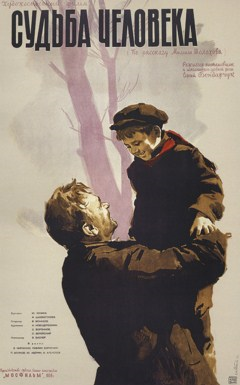 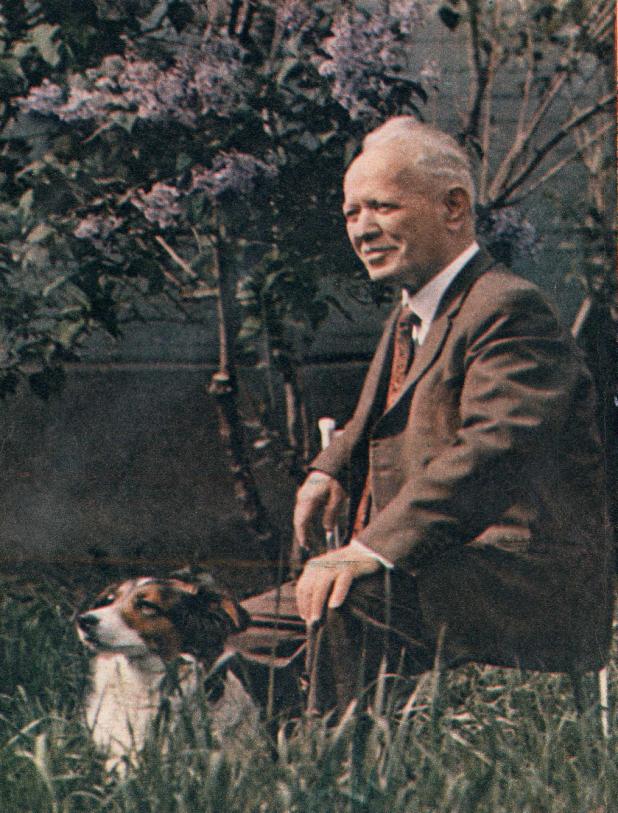 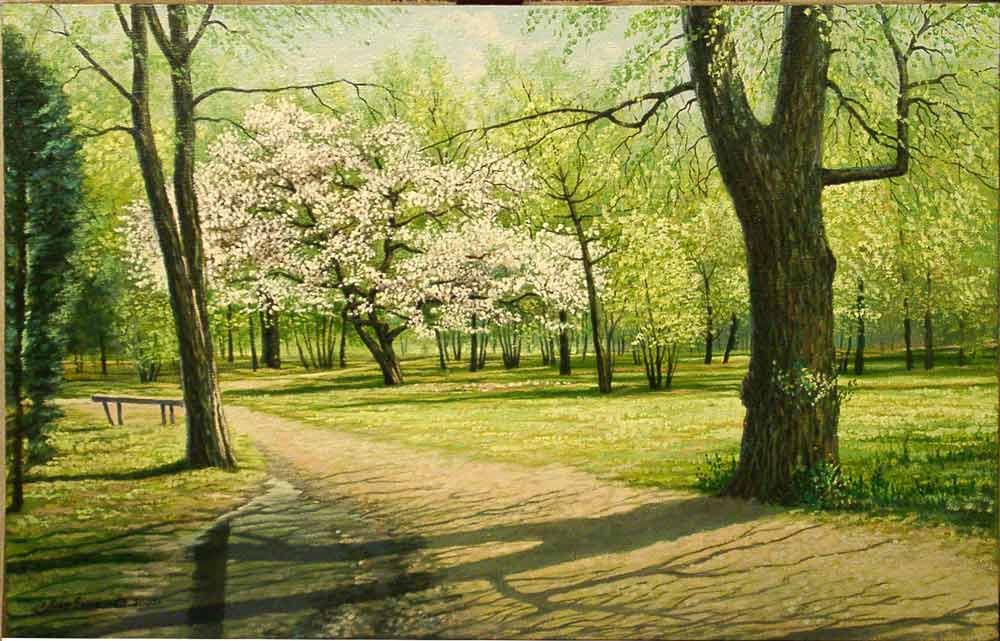 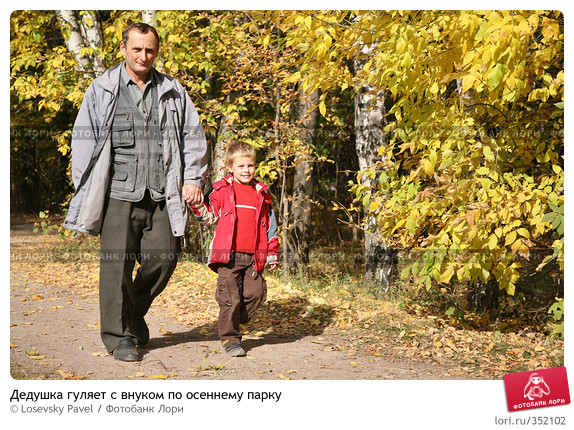 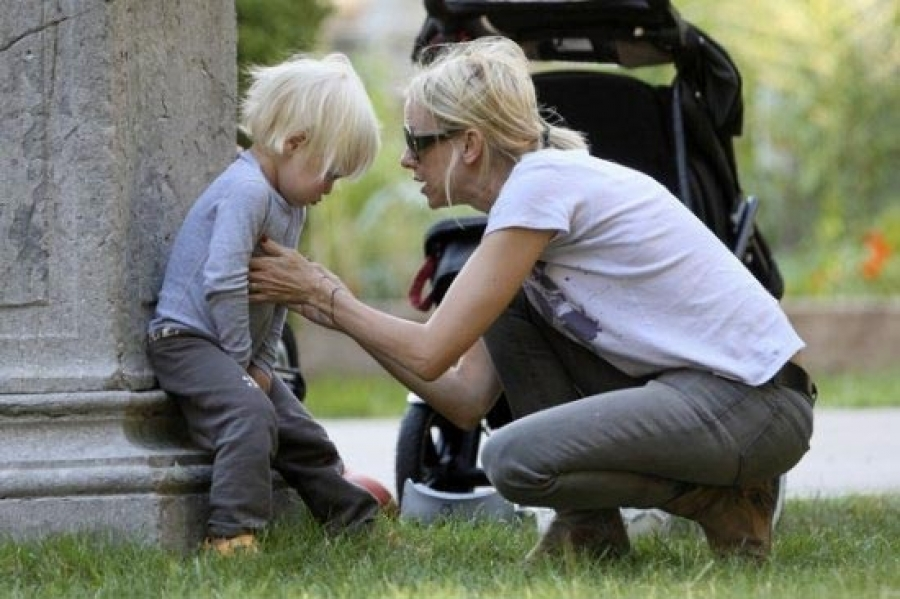 Эпиграф
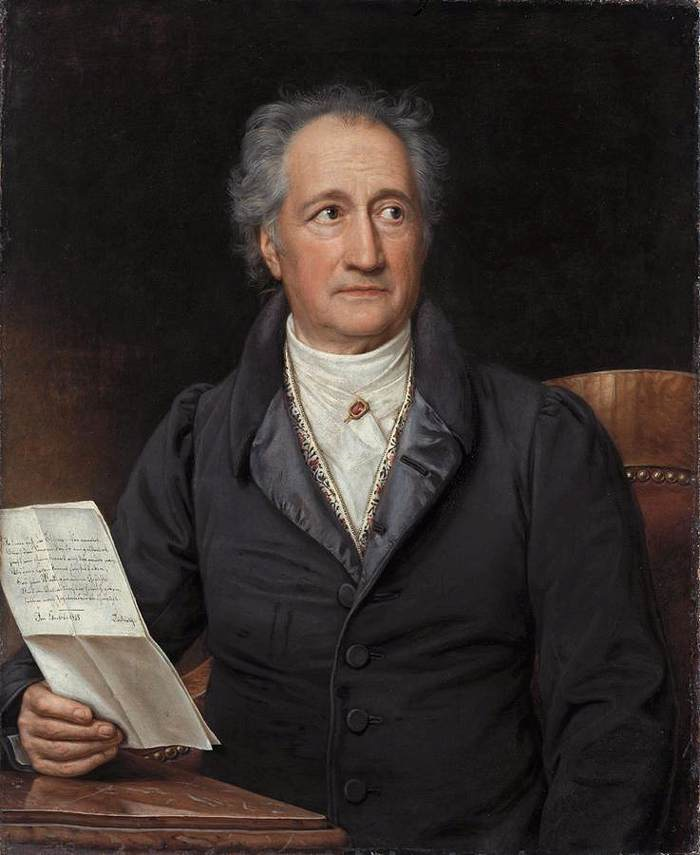 Невозможно всегда быть героем, но можно всегда  оставаться человеком И.В. Гёте
А. Толстой «Русский характер»
«Русский характер. Поди-ка опиши его. Рассказывать ли о героических подвигах? Но их столько, что растеряешься, - который предпочесть. Вот меня и выручил один мой приятель небольшой историей из личной жизни».
Словарная работа
Характер — совокупность психических, духовных свойств человека, обнаруживающихся в его поведении; человек с характером, сильный характер (Ожегов С.И. Толковый словарь русского языка).
Положительные черты характера
умение любить 
стойкость 
великодушие
уверенность в себе 
честность 
мужество
верность
патриотизм
сострадание 
доброта 
Самопожертвова-
ние
Семейное счастье
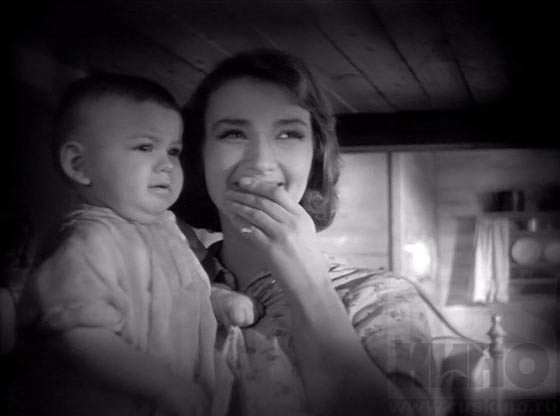 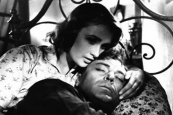 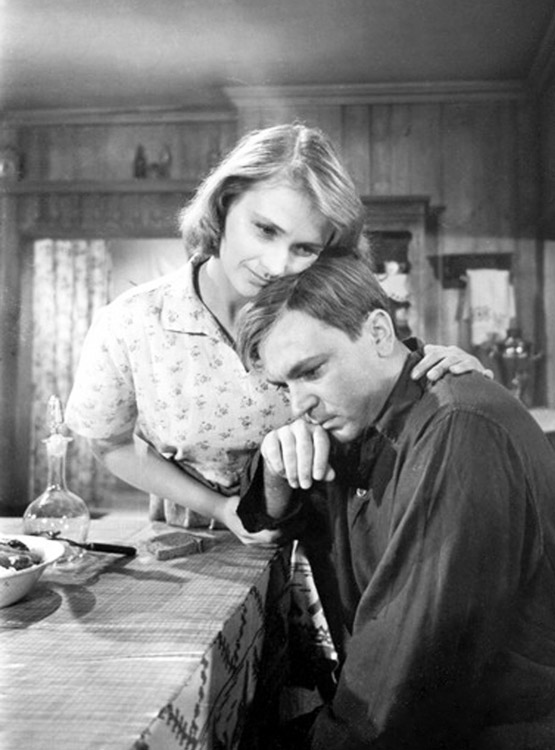 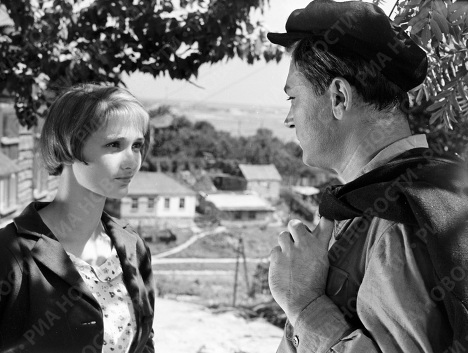 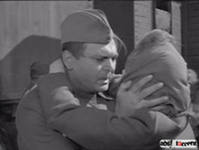 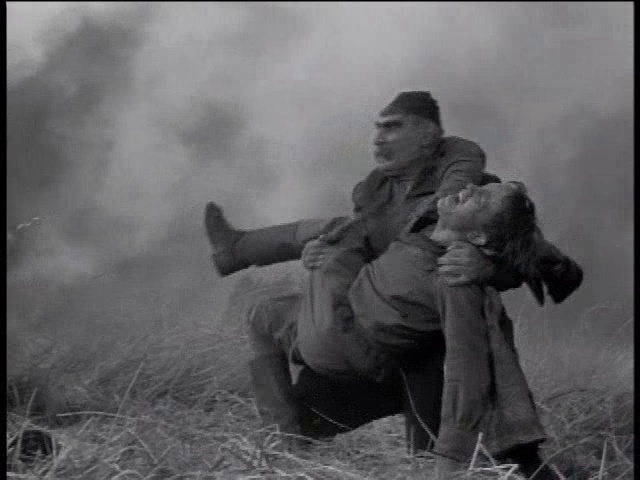 Война
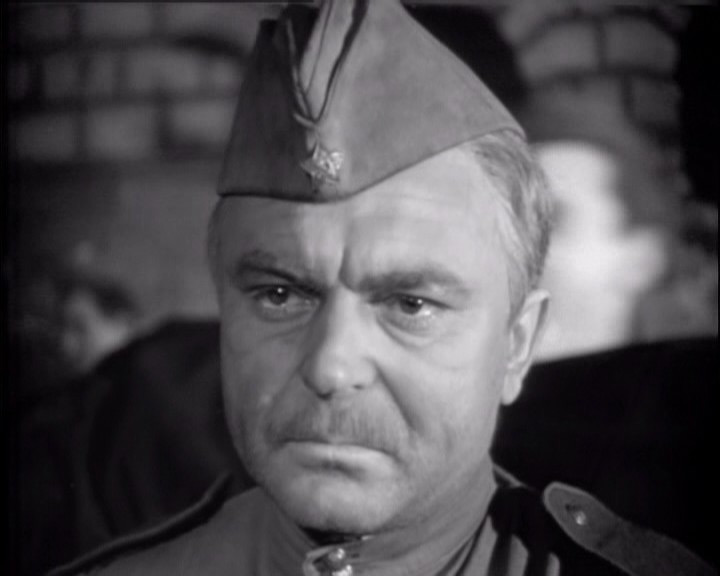 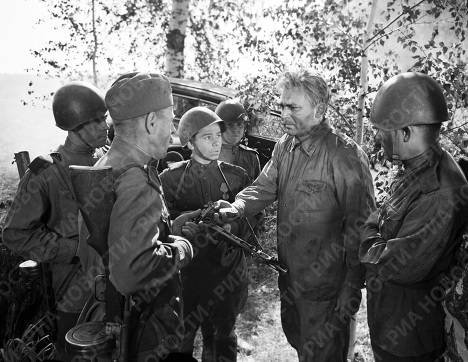 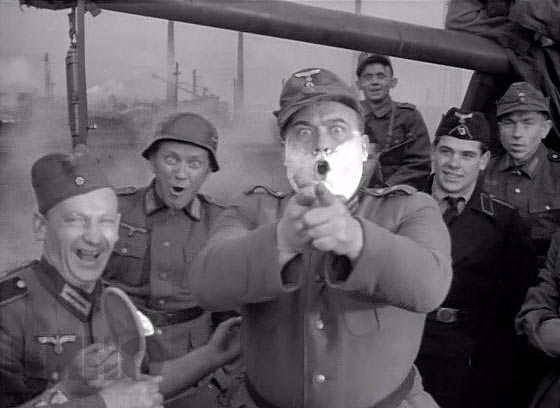 Эпизод «Вызов к Мюллеру»
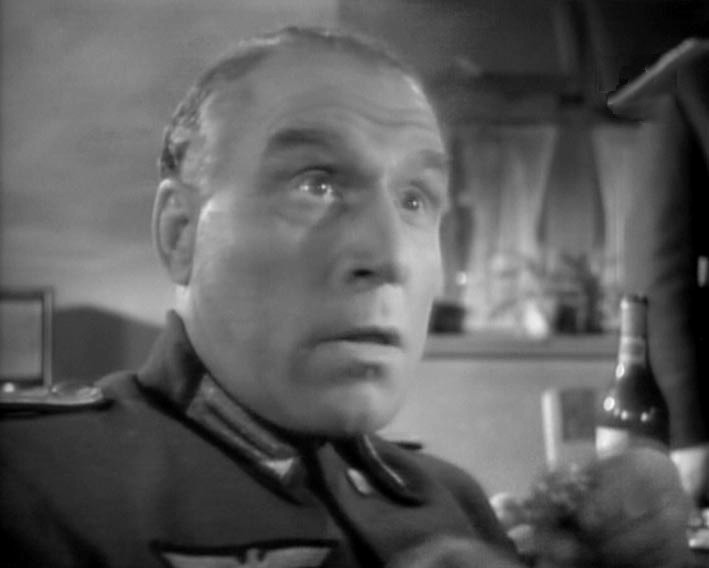 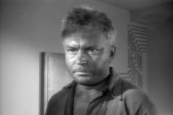 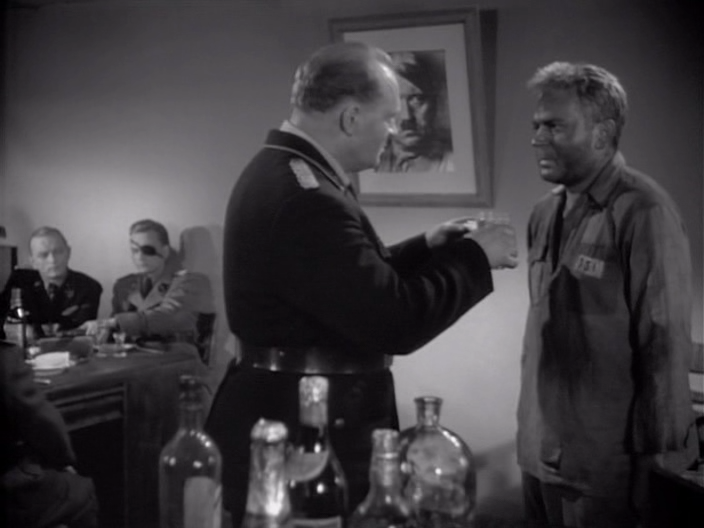 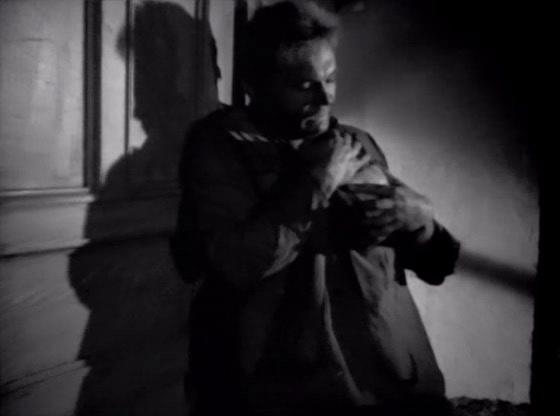 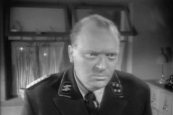 Что впереди?
Встреча с Ванюшкой
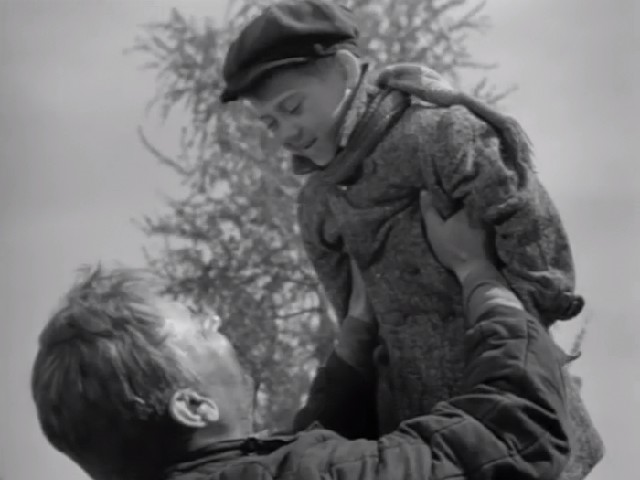 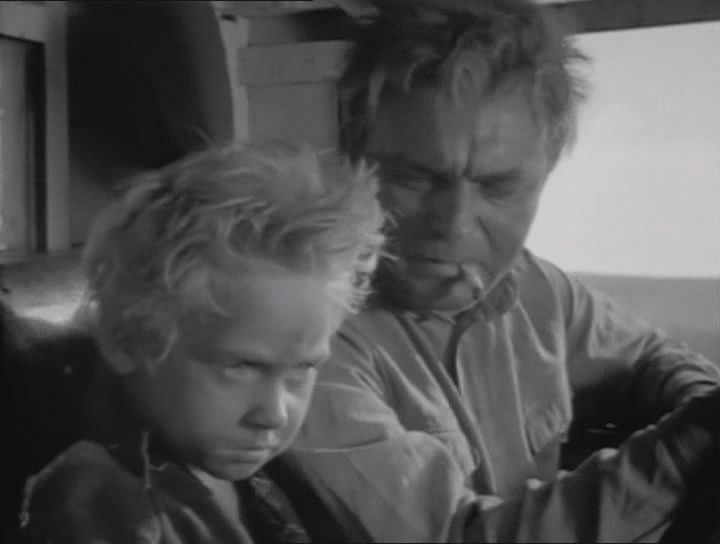 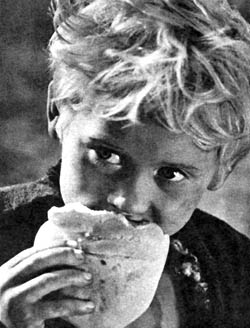 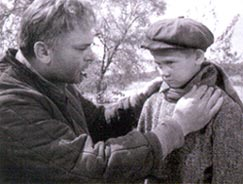 “Да, вот они, русские характеры! Кажется, прост человек, а придет суровая беда, в большом или в малом, и поднимется в нем великая сила – человеческая красота”.
А. Толстой
Словарная работа
Судьба — 1. Стечение обстоятельств, независящих от воли человека, ход жизненных обстоятельств; 
2. Доля, участь; 
3. История существования кого-чего-нибудь;
 4. Будущее, то, что случится (Словарь С.И. Ожегова).
Эпиграф
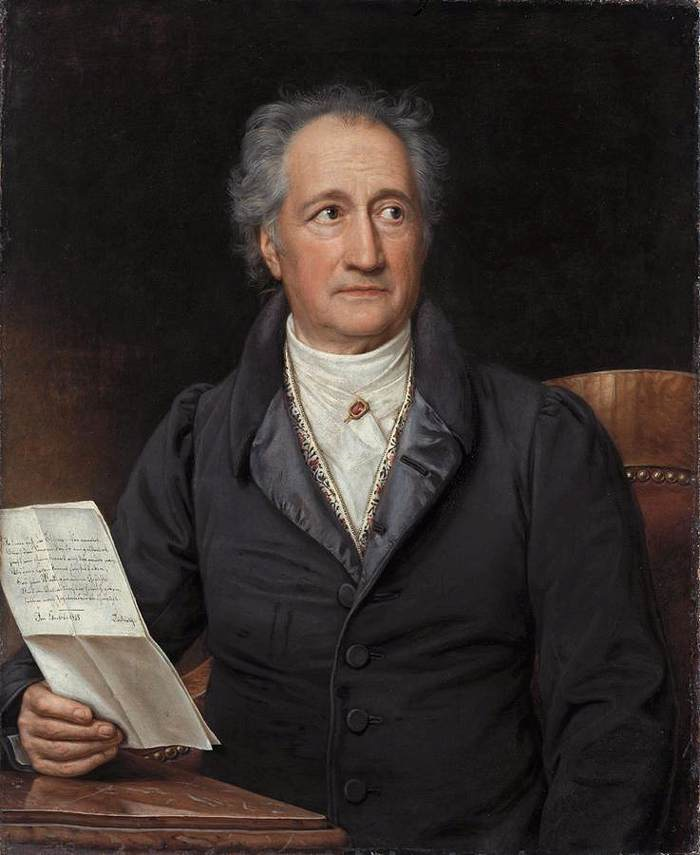 Невозможно всегда быть героем, но можно всегда  оставаться человеком И.В. Гёте
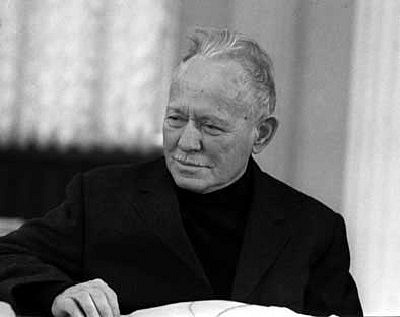 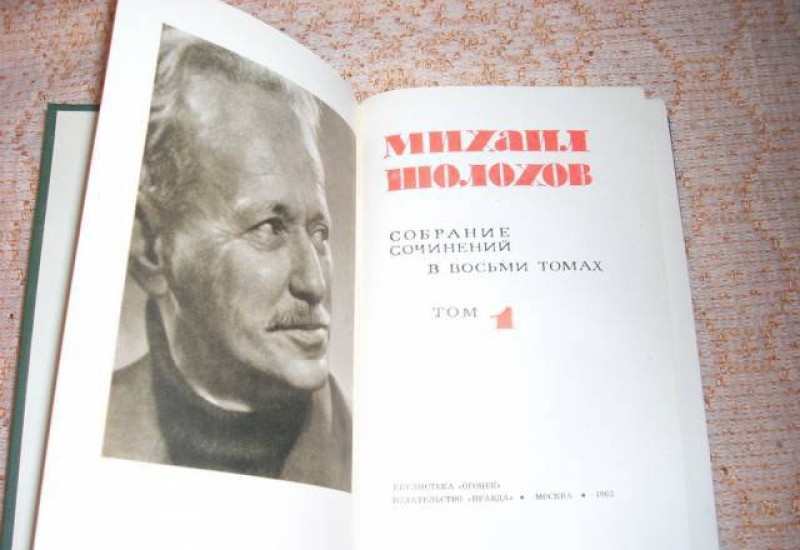 “Я хотел бы, чтобы мои книги помогали людям стать лучше, стать чище душой, пробуждали любовь к человеку, стремление активно бороться за идеалы гуманизма человечества. Если мне это удалось в какой-то мере, я счастлив”.
Домашнее задание:
Подготовиться к тесту по рассказу М. Шолохова «Судьба человека».
Прочитать отрывок из рассказа В. П. Астафьева «Царь-рыба» (отметить по тексту взаимоотношение человек и природа)